Hely, ahol élünk
2012.7.21. Lúcs
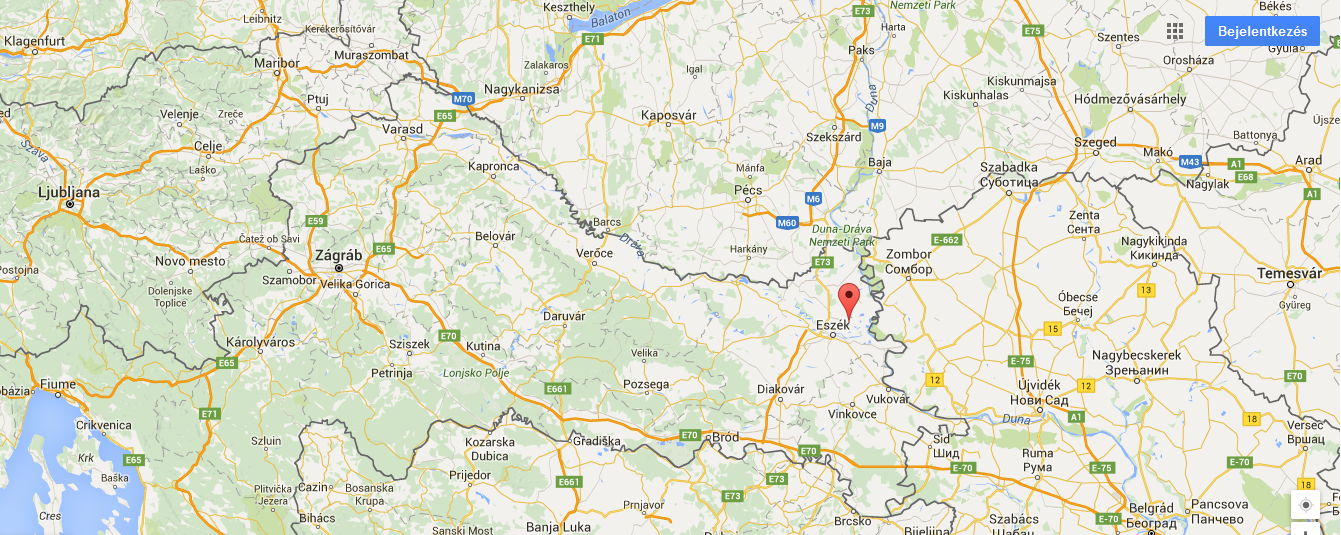 Horvátországból érkeztünk, Eszék-Baranya megyéből. Járásunk Baranya legdélebbi részén található, a Duna és a Dráva között, a Kopácsi Rét Természetvédelmi Park területe mellett.A Pannon síkság közepén elterülő földrajzi egység.
Növényvilág
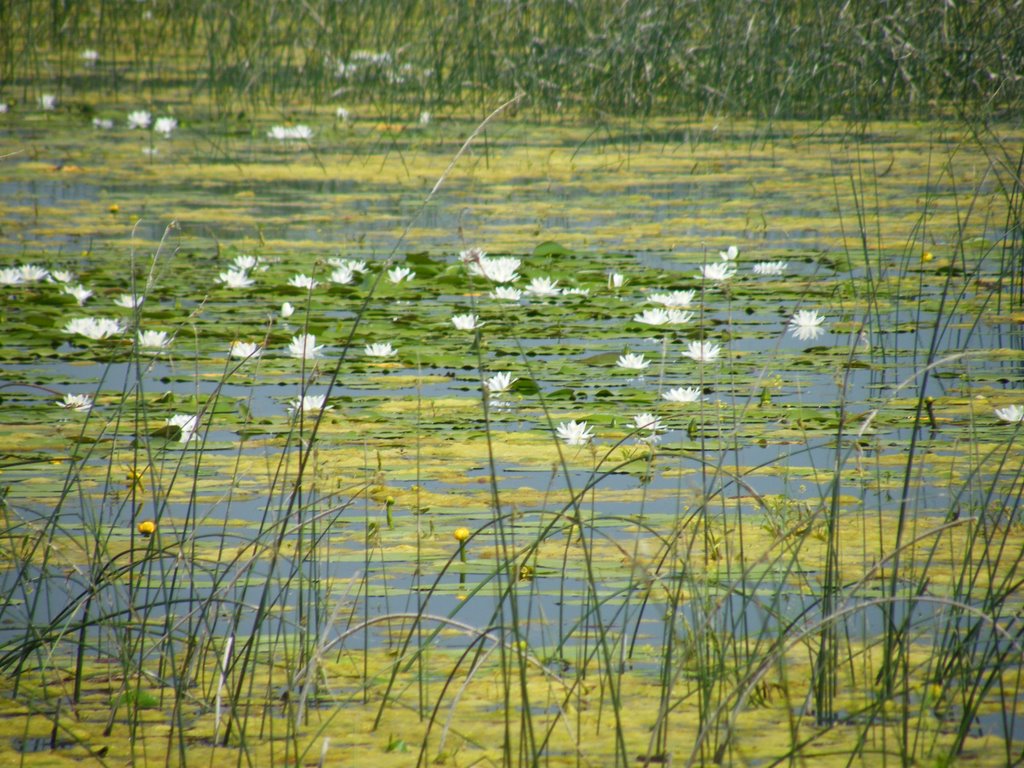 Értékes ökoszisztéma
 Kopácsi-rét
 Erdei vegetáció
 Fehér fűz és fekete nyárfa
 Tölgyerdők 
 Vízi és mocsári vegetáció
 Vízi lencse, bojtos békalencse, békaliliom, vízi páfrány, rucaöröm
 Tündérrózsa, tavirózsa, kapcsos korpafű, mocsári keserűfű, nádasok
 Kopácsi-rét: szibériai nőszirom és a tarka nőszirom
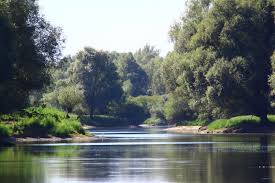 Állatvilág
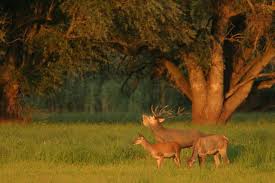 Sokszínű
                   Állati szervezetek: 402 faj 
64 hengeresféreg, 
21 puhatestű, 
16 giliszta, 
16 pióca, 
284 rovar - 17 szitakötő, 39 egyenesszárnyú, 85 fedelesszárnyú, 
60 éjjeli lepke, 35 nappali lepke, 11 szúnyog, 20 bögöly
      Gerincesek: 401 faj 
44 hal – keszegek, kárász, amúr
11 kétéltű – levelibéka, 
10 hüllő-mocsári teknős, erdei sikló, keresztes vipera, zöld gyík
282 madár-feketególya, rétisas, fehérgém, nyári lúd, kárókatona 
54 emlős-vidra, szarvas, vaddisznó
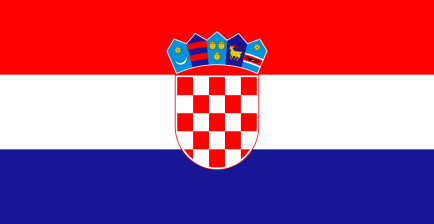 BELLYEI JÁRÁS
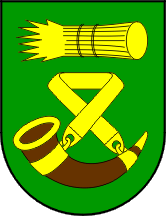 Természeti-földrajzi jellemzők
 Mocsaras síkság: Kopács (100 km2)
 Sík vidék: északi és déli löszsíkság
 Vízben gazdag térség (Duna, Dráva)
 Teljes népessége ( 2001): 5.480
 A háztartások száma : 1.939
 Települések száma: 8
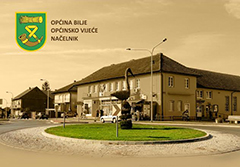 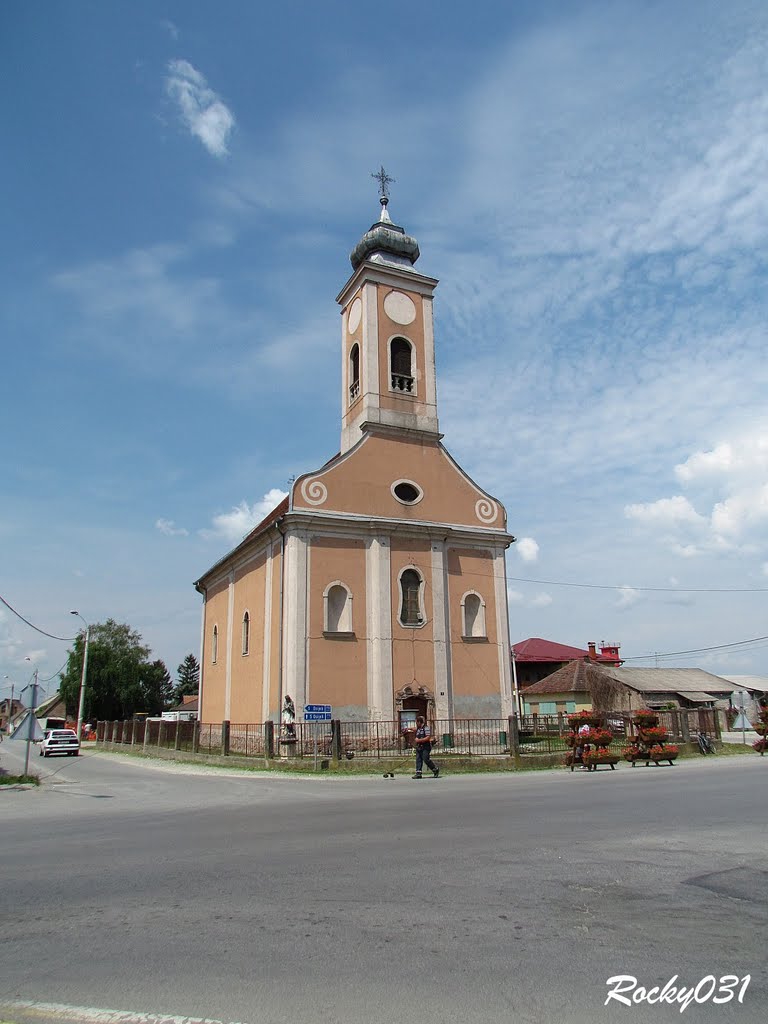 A község települései
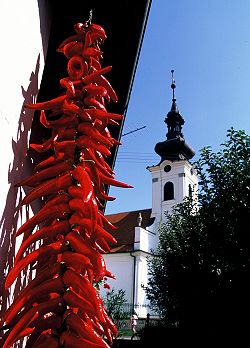 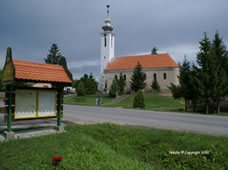 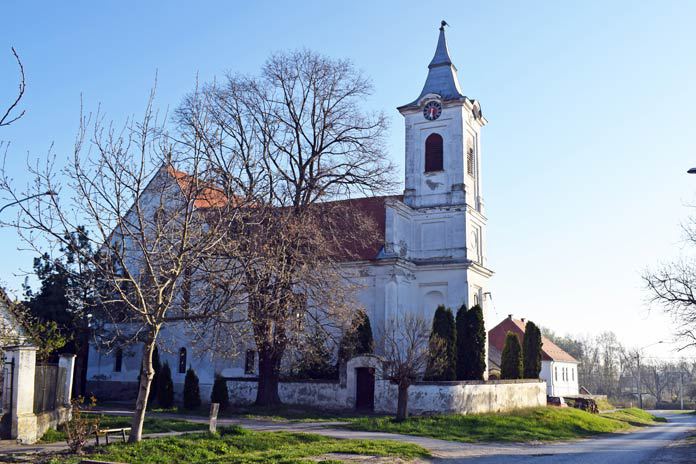 Bellye 
(Bilje)
Kopács
 (Kopačevo)
Laskó 
 (Lug)
Várdaróc 
(Vardarac)
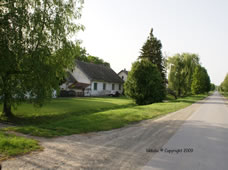 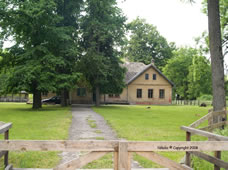 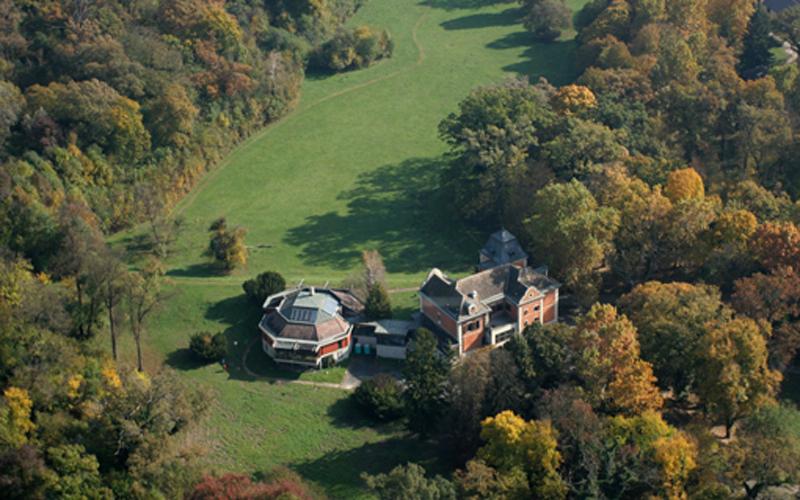 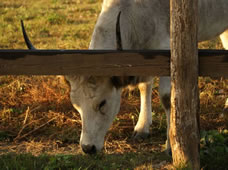 Bokroshát 
(Zlatna Greda)
Keskenyerdő 
(Kozjak)
Tökös 
(Tikveš)
Dunai-puszta
(Podunavlje)
Bellye
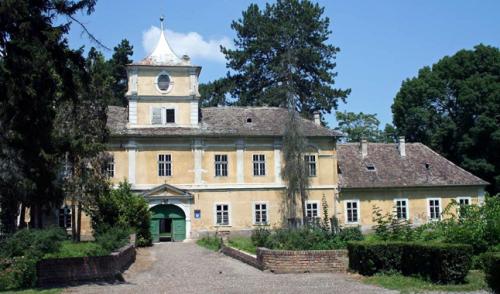 XII. sz. írásos dokumentumok 
Dél-északnyugati irányú hadiút tövében 
  állt a település (Zrínyi Miklós)
1697. I. Lipót császár Szavoyai Jenőnek adományozott 27 falut - bírtok központ
1707. „Csillagvár” kastély
1736-ban a tulajdon a koronára szállt vissza
1772-1776.: királyi út (Eszék-Bellye)
1895. Frigyes főherceg – Európa legmodernebb és legvirágzóbb gazdasága 
Földművelés, állattenyésztés (marha és halászat)
II. világháború után: államosítás – Bellyei Mezőgazdasági-Ipari Kombinát
Lakósága növekszik
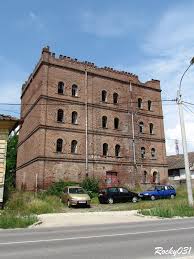 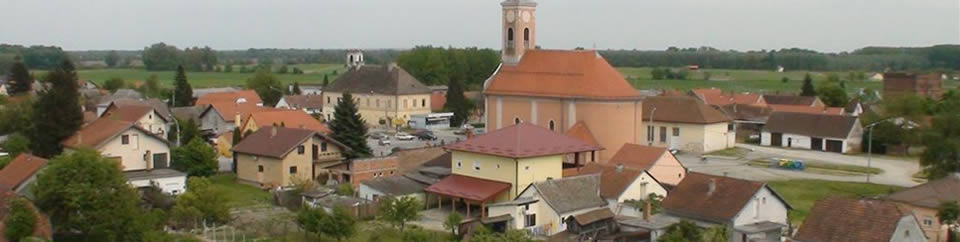 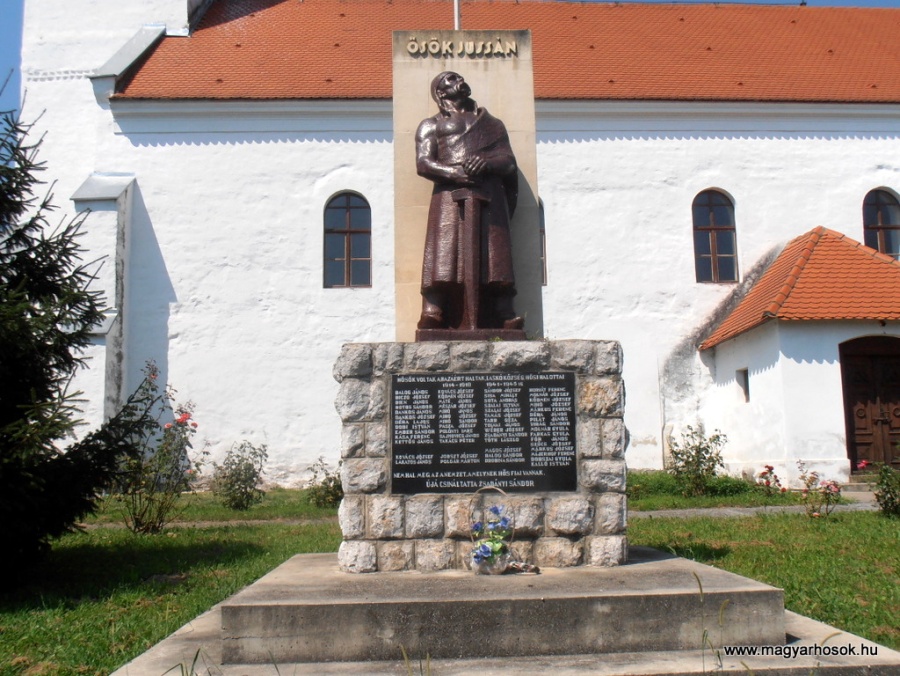 Laskó
Római hadiút menti település
98 – 119: Vár – templomdombon 
Mátyás király – fellendülés
XV. sz. városi rangú település
Török kivonulás – nagy pusztítás
Duna menti fekvése – kikötő, kereskedelmi központ
1543. Sztárai Mihály – hirdeti tanait (reformáció)
1696. Savoyai birtok, majd Habsburg-birtok
„Szárazra vetődött” település – halászat, szőlészet, állattenyésztés (sertés)
1950. Bellyei Kombinát, 1980. Kertészet
Iskola központi szerepe
Monda: nevét vízi malomról kapta
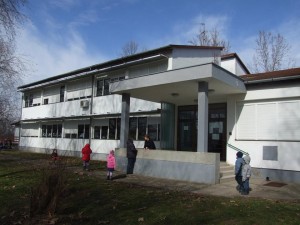 Várdaróc
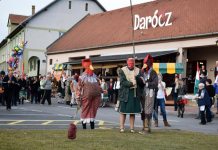 1212. Kopácshoz tartozott község
1697. Savoyai birtok
Földművelés, halászat,
állattenyésztés (marha)
Mezőgazdasági- Ipari Kombinát, kertészet
Monda: Vár állott, durva szövésű ruha
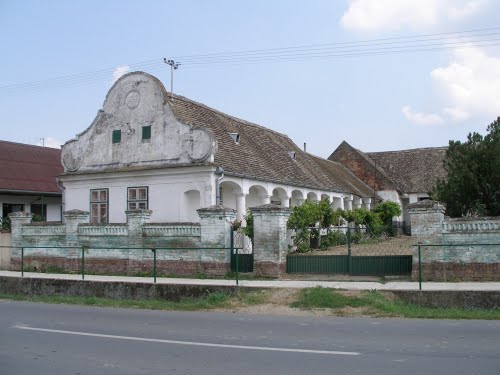 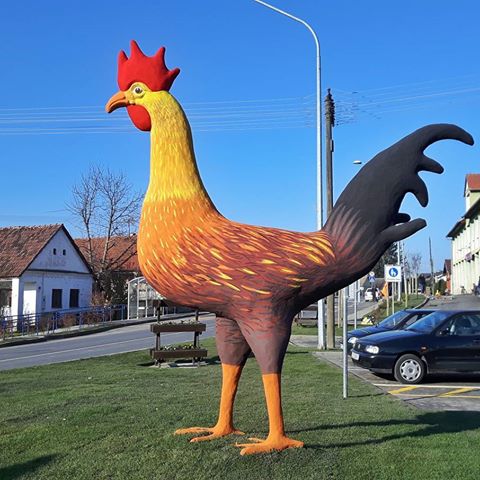 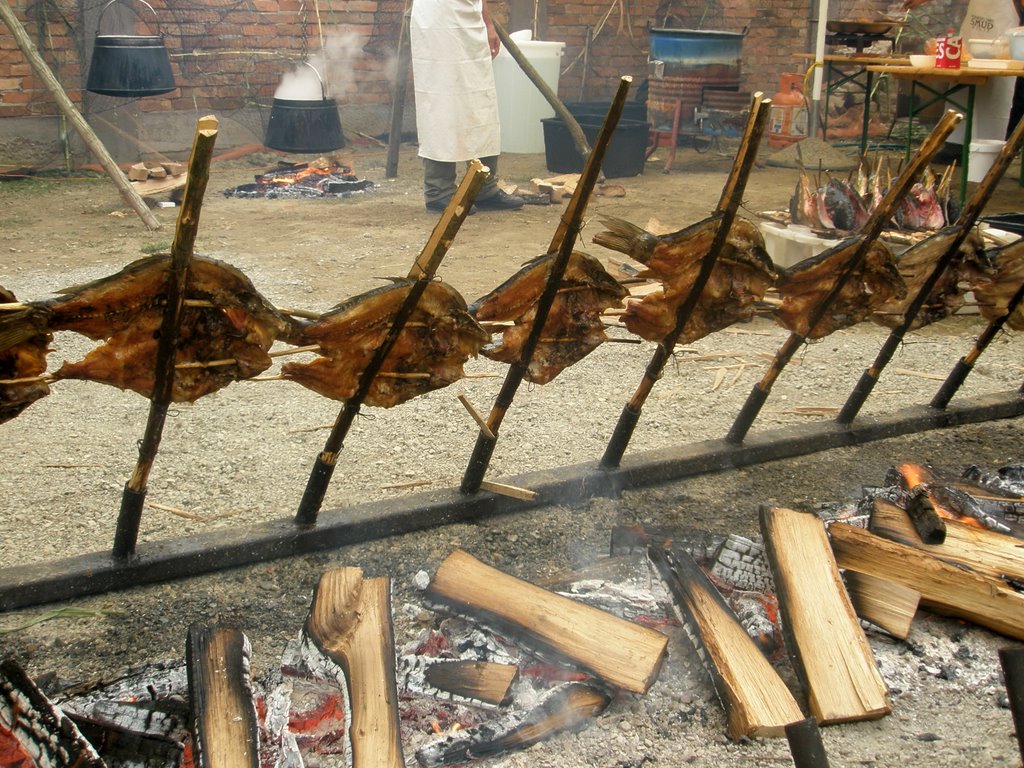 Kopács
XII. sz. több birtokosa is volt
1697. Savoyai birtok
1960-as évekig halászat – rezervátum
XVI. sz. iskola - Szalai és Földvári tanítók 
1884. Egyetértés Olvasókör
XII. sz. kereszténység
1666. Templom leégett (román stílusú elemek)
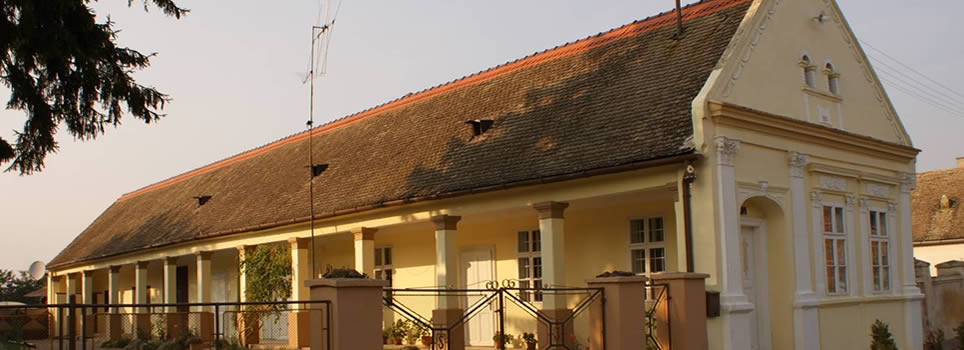 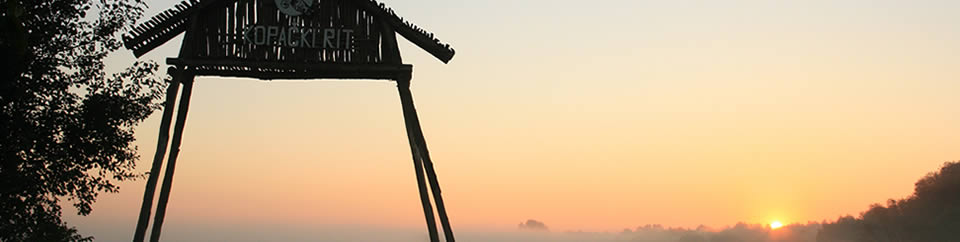 Kopács, a víz melletti falu
Történeti áttekintés
Okirat szerinti névalakja: Kopach (1212), Kopach (1264), Chopuch (1271), Kopach, Kupach (1292), Kopach, Kopoch, Kopach (1290-1300), Kupach (1302) 
A 12. század elején több birtokosa is volt a falunak, értékét elsősorban halakban gazdag halászó helyei adták. 
A tatárjárás idején elnéptelenedett, majd 1292 után számos tulajdoncserét élt meg. 
A török kiűzése után Savoyai Jenő birtok része.
Emberemlékezet óta a rétet víz öntötte el rendszeresen, s halat hozott a lakóinak, a kopácsiak élete ettől függött. 
A halászat a 60-as évekig virágzott
70-es évektől: kertészet és a helyi mezőgazdasági, ipari üzemek (BELJE d.d.)
Vallás: már a 12. században találkozik a kereszténységgel – reformáció
Oktatás:  Iskolája már a 16. században is működött
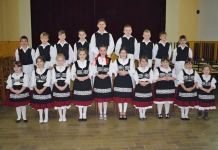 120 éves ÖTT
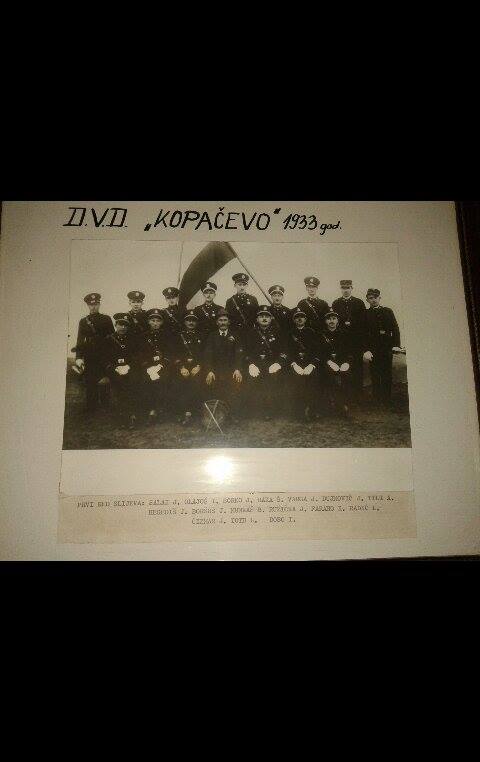 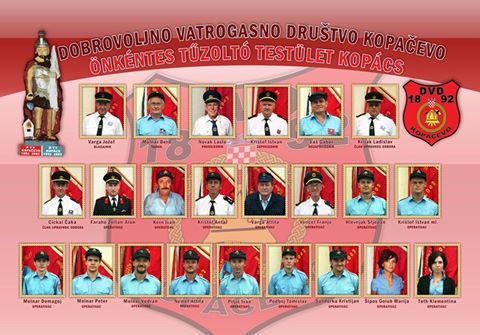 Hagyományápolás – események, rendezvények
Kopácsi gyermektábor
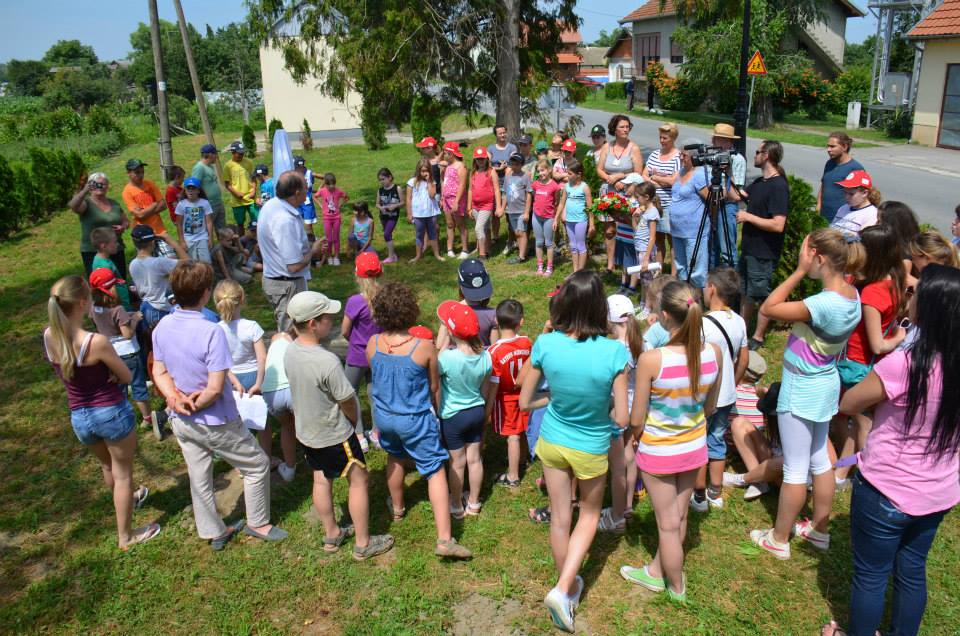 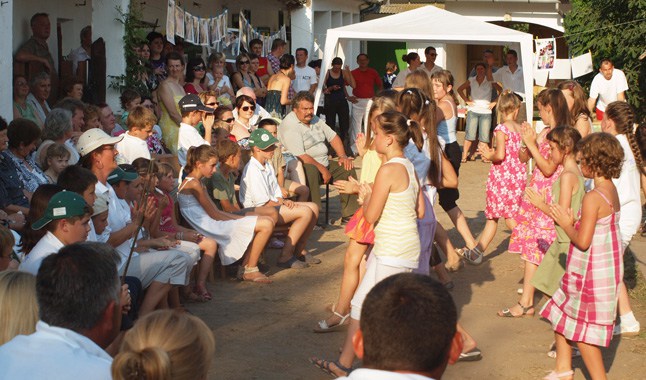 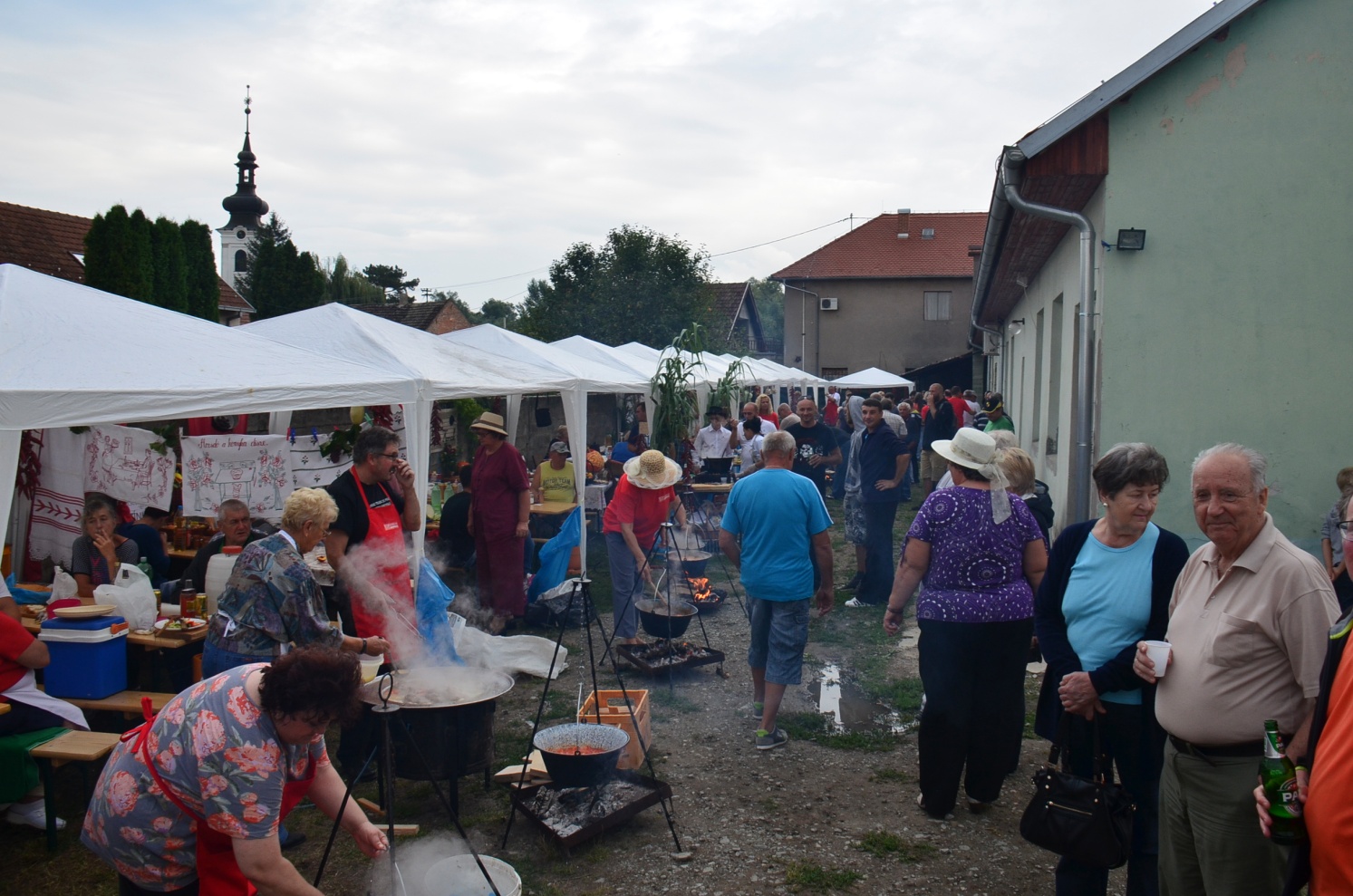 Lecsó-fesztivál
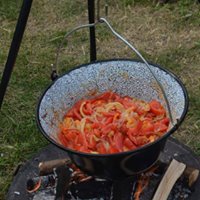 Kopácsi halásznapok
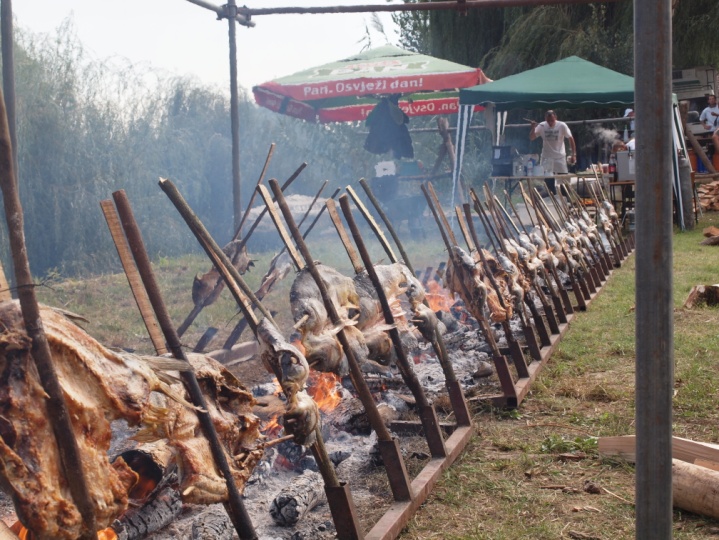 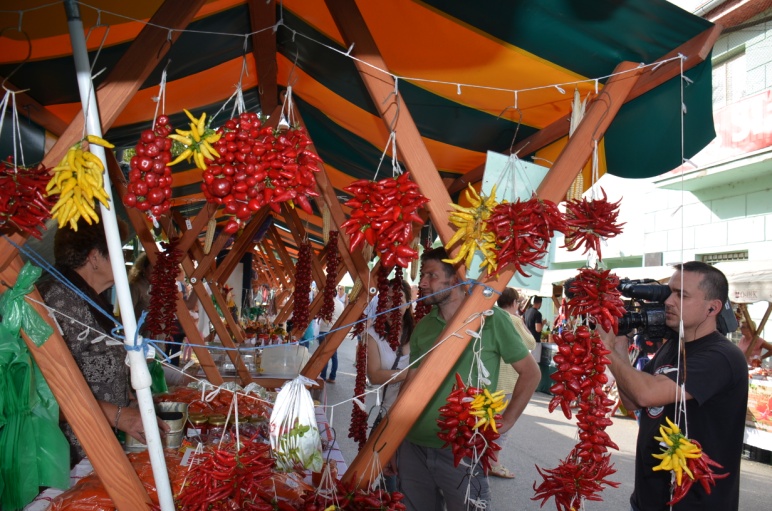 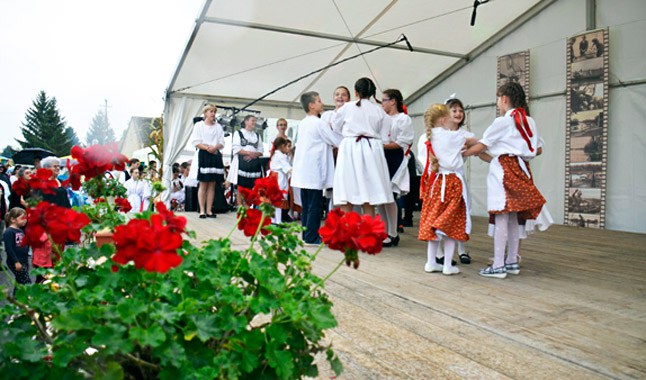 Kopácsi böllérfesztivál
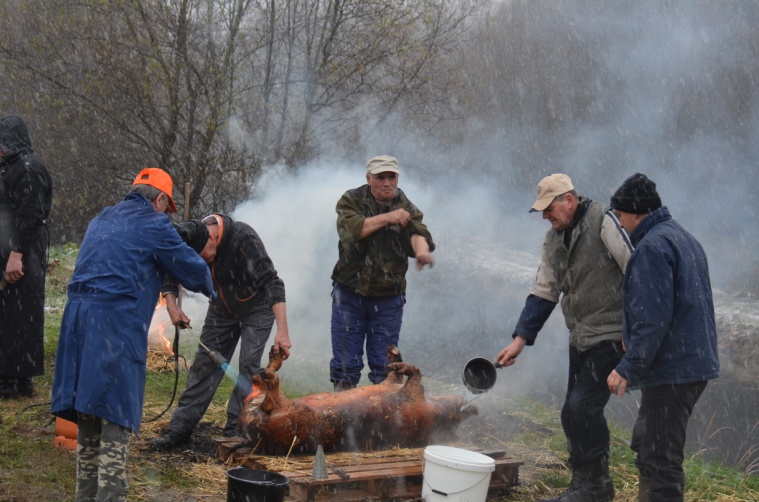 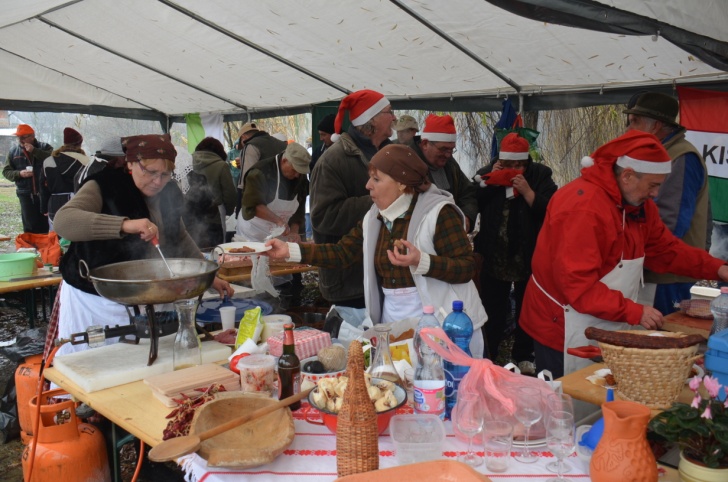 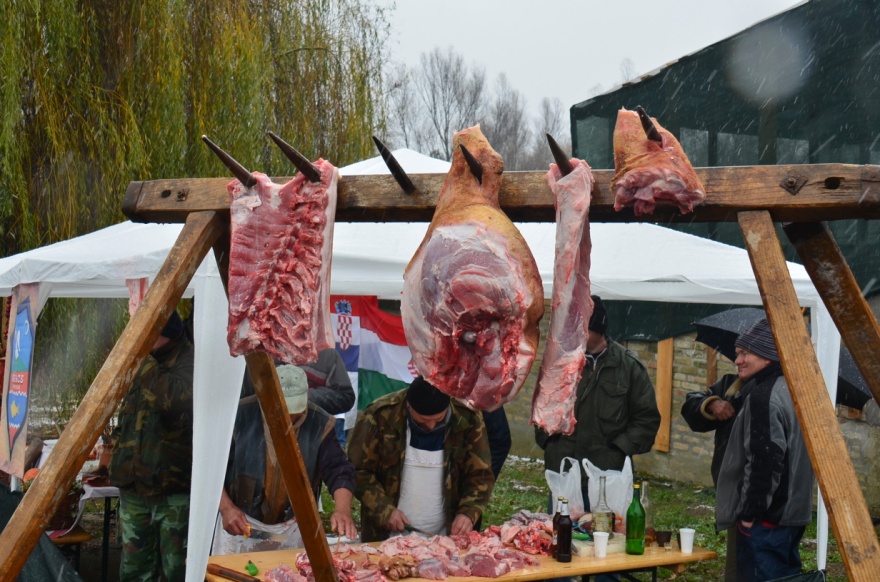 Hungaricum Bizottság – Külhoni értéktár
2013-ban felvételt nyert 19 elem közül 10 kopácsi
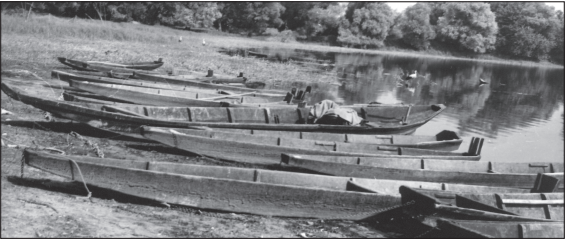 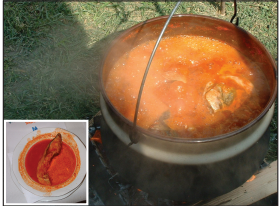 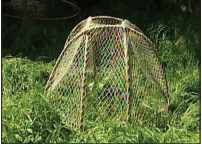 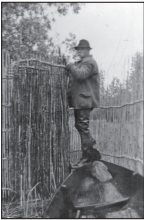 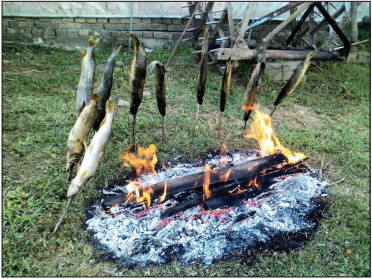 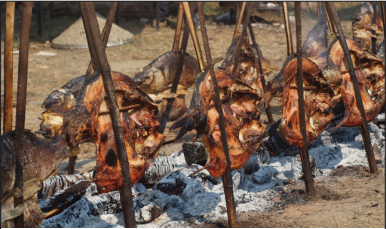 Köszönöm a figyelmet!